Ｎｏ．２０　　　自律神経の働き
バランスをとりながら働く
副交感神経
交感
神経
休息
睡眠
修復
リラックス
夜が中心
活動
興奮
緊張
ストレス
昼が中心
バランスが
崩れる
体調不良
●交感神経、副交感神経はバランスをとりながら働きますが
　  バランスが崩れると体調不良になります
●働きの違いは５つの相対するキワードでイメージできます
　  ①活動⇔休息　　②興奮⇔睡眠　　③緊張⇔修復　
     ④ストレス⇔リラックス　　⑤昼が中心⇔夜が中心
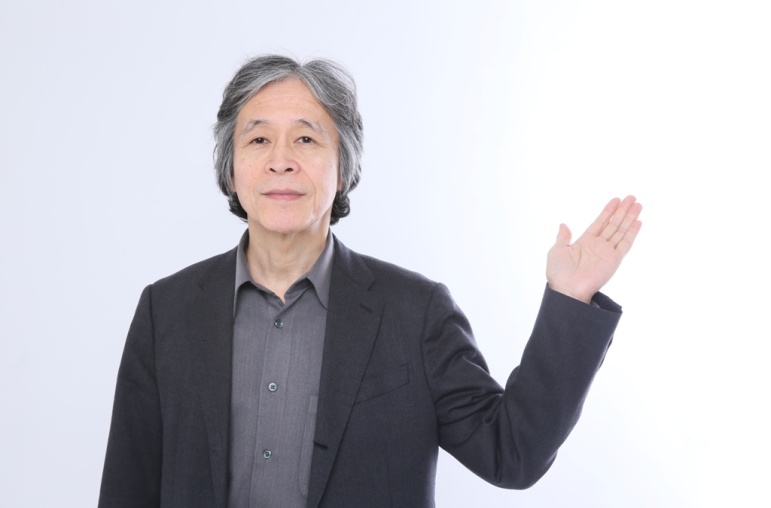